Kinetic Particle Model
States of Matter
Matter can exist in 4 states
Solid
Liquid
Gas
Plasma   (we are not looking at this yet)

We use the kinetic particle model to explain the properties of these different states
Solids
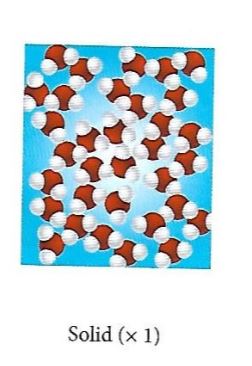 Liquids
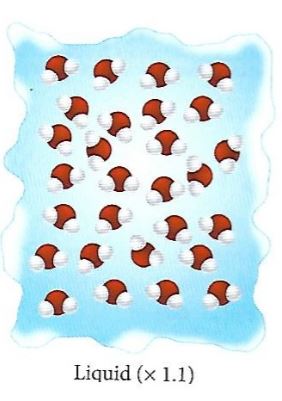 Gases
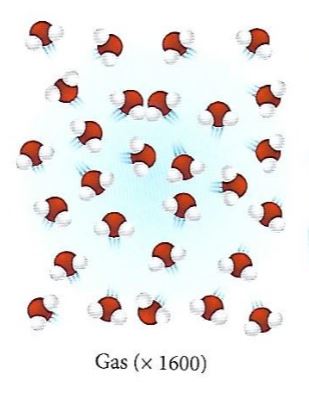 Energy in these states
The particles in all of these states have both kinetic and potential energies.

The potential energies are in the bonds that attach the particles to each other.  These behave like springs.  There is an ideal length, but can be stretched or compressed.  This is strongest in solids, less so in liquids.  There is negligible potential energy associated with gases.

The kinetic energy is from the movement of the particles.  In solids, there is still kinetic energy, from the vibration of the particles.
Assumptions of the kinetic particle model
What is heat?
Heat is the total energy of a substance due to the movement of its particles.

What is Temperature?
Temperature is a measure of the average kinetic energy of the particles in a body.
Thermal Equilibrium
Describe the flow of energy when you put an ice cube in a warm drink.